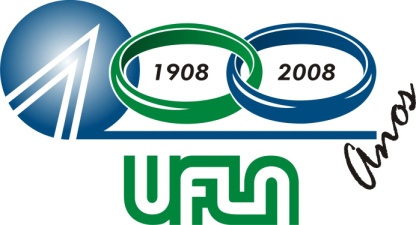 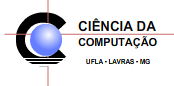 Track4Web: Uma plataforma inteligente de coleta e análise de dados e interações de usuários na Web
Vítor Hugo de Paula Carvalho¹
Ahmed Ali Abdalla Esmin²

¹vitorhugo@comp.ufla.br
²ahmed@dcc.ufla.br
17/11/2008
1
Roteiro
Introdução e Motivação
Objetivos
Revisão Bibliográfica
Materiais e Métodos
Resultados e Discussão
Conclusões
Considerações Finais e Trabalhos Futuros
17/11/2008
2
Introdução
Aumento da utilização da Internet;

Poder do meio de comunicação;

Entender e providenciar melhorias.
17/11/2008
3
Motivação
Serviços disponíveis;

Impossibilidade de acesso aos dados (dificuldade);

Projetos e estudos nas áreas de Mineração de Dados e Business Intelligence.
17/11/2008
4
Objetivos
Mecanismo de Coleta;

Ambiente de Consulta;

Disponibilidade de acesso aos dados de forma estruturada;

Plataforma integralizável.
17/11/2008
5
Revisão Bibliográfica
World Wide Web;

Coleta de Dados na Web;

Tecnologias;

Arquitetura de Desenvolvimento MVC.
17/11/2008
6
World Wide Web - Conceitos
Sistema de documentos hipermídia interligados;
Envolve textos, imagens, clipes, vídeos, sons, áudios, etc.

Navegador;

Hyperlink;
Ligação entre os documentos hipermídia

Navegação.
17/11/2008
7
World Wide Web - História
Surgimento em 1980 no CERN¹ - Enquire²;
¹ Organização Européia de Investigação Nuclear
² Projeto de reconhecimento e associação de informações

Compartilhamento de arquivos;

Surgimento do primeiro navegador 1990.
WorldWideWeb
17/11/2008
8
World Wide Web - História
1991 – Internet + Web;

Em 1993, a liberdade de uso da World Wide Web;

Participação da comunidade no desenvolvimento;

Surgimento de padrões.
17/11/2008
9
World Wide Web – Funcionamento
URL;

DNS;

Requisição HTTP;

HTML;

Renderização.
17/11/2008
10
Coleta de Dados na Web
Almeida (2001) cita duas formas que podem ser utilizadas para a coleta de dados na Web;

Cada abordagem compreende suas vantagens e desvantagens;

As diferentes metodologias requerem diferentes arquiteturas e tecnologias.
17/11/2008
11
Coleta de Dados na Web
Duas maneiras:

Análise de Log
Arquitetura simplificada
Reside no servidor

Registro de Acesso
Arquitetura distribuída
Cliente/servidor
17/11/2008
12
Análise de Log
Logs são arquivos gerados pelo servidor (web) que armazenam informações sobre os acessos aos arquivos;

Teoricamente seguem um padrão;

Poder oriundo da análise de logs (TAO & MURTAH);

Ferramentas disponíveis.
Dados históricos, processados em lote
17/11/2008
13
Análise de Log - Vantagens
Spiders, Crawlers, Mecanismos de Busca;

Transferência de Dados;

Relatórios de Erros.
17/11/2008
14
Análise de Log - Desvantagens
Cache de Navegador e Servidor;

Servidores Proxy;

Spiders, Crawlers, Mecanismos de Busca.
17/11/2008
15
Registro de Acessos
Utiliza a arquitetura cliente/servidor;

Processamento realizado no cliente;

Requer modificações no código do web site;

Controle centralizado.
17/11/2008
16
Registro de Acessos - Vantagens
Portabilidade;

Dados Estratégicos;

Ausência de configurações no servidor.
17/11/2008
17
Registro de Acessos - Desvantagens
Esforço na modificação do web site;

Códigos de erro;

Download de arquivos;

Java Script desabilitado.
17/11/2008
18
Tecnologias de Desenvolvimento
Abordagem de Registro de Acessos

Cliente
Java Script
Cookies

Servidor
Linguagens server-side
ASP, PHP, ASP.Net, JSP, CGI, etc.
Base de Dados
MySQL, PostgreeSQL, SQL Server, Interbase, etc.
17/11/2008
19
Java Script
É interpretada no navegador;

É um padrão;

Permite a comunicação com aplicações server-side;

Não requer software adicional.
17/11/2008
20
PHP
Livre;

Portável;

Comumente encontrados servidores a baixo custo;

Fácil aprendizagem.
17/11/2008
21
MySQL
Livre;

Portável;

Alta compatibilidade;

Desempenho e estabilidade;

Pouco exigente.
17/11/2008
22
Cookies
Grupo de Dados;

Reside no cliente;

Nível de segurança aceitável para a solução:

Identificação do usuário.
17/11/2008
23
Arquitetura MVC
Divide o processamento em três camadas:

Model
Representa o domínio, dados

Controller
Inteligência, processamento

View
Apresentação, interface com o usuário
17/11/2008
24
Materiais e Métodos
Natureza da Pesquisa
Tecnológica

Objetivos
Caráter exploratório
Experimentações exploratórias levam a inovações tecnológicas

Meio
Procedimentos experimentais
Revisão bibliográfica
17/11/2008
25
Materiais
Desenvolvimento
Notebook Intel Centrino Duo
Core 2 Duo T7300 2GHz
2GB de memória RAM

Servidor
Dell PowerEdge 2900
Máquina Virtual – Linux Ubuntu
17/11/2008
26
Materiais
Ferramentas de Desenvolvimento
Zend Studio 5.5 Trial
Adobe Dreamweaver CS3 Trial
MySQL Administrator

Serviços do Servidor
Servidor Web Apache
PHP
MySQL
17/11/2008
27
Métodos
Estudo da Web
Estudo da Coleta de Dados na Web
Estudo e Definição das Tecnologias
Definição da Plataforma
Desenvolvimento da Plataforma
Aplicação e Testes
17/11/2008
28
Resultados e Discussão
Plataforma Track4Web;

Validação da Plataforma;
17/11/2008
29
Plataforma Track4Web
Desenvolvimento sob arquitetura MVC

Plataforma concentra dois Mecanismos
Coleta
Análise (Consulta)

Não é necessário manter a localidade espacial
17/11/2008
30
Mecanismo de Coleta
Arquitetura
17/11/2008
31
Mecanismo de Coleta
Existem dois eventos, denominados:
Evento de Log
Evento de Ação

Ambos eventos geram requisição no Controller do Cliente que segue a arquitetura até a persistência dos dados;

Tratamento no Controller do Servidor.
17/11/2008
32
Mecanismo de Coleta
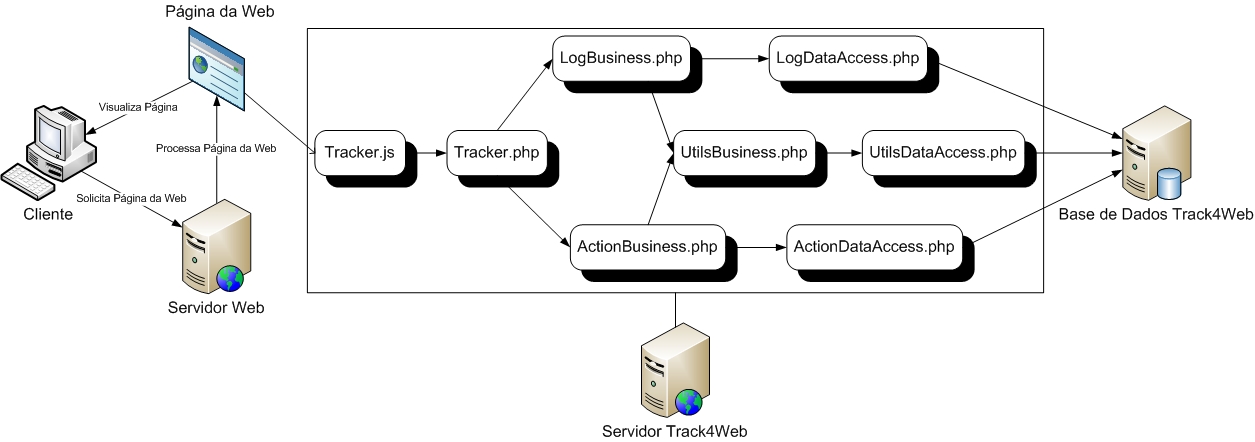 17/11/2008
33
Evento de Log
Carregamento de Páginas
17/11/2008
34
Evento de Log
Os dados coletados permitem identificar e gerar várias informações como:
Navegador do usuário;
Sistema operacional;
PDA;
País, estado e cidade de origem;
Identificação de computador, sessão e usuário;
Mecanismo de busca utilizado para chegar a página;
Palavra chave utilizada no mecanismo de busca.
17/11/2008
35
Evento de Log
Os Identificadores de Computador, Sessão e Usuário são códigos que identificam cada Elemento;

Possuem validade determinada (exceto o de computador):
Sessão – 5 minutos
Usuário – 30 dias

Valores configuráveis.
17/11/2008
36
Evento de Ação (Action)
Clique em Objetos





Objetos podem ser:
Produtos (em e-commerce)
Banners (marketing)
17/11/2008
37
Mecanismo de Coleta
Utilização
<!-- Script Track4Web - Site: ESL --> 

<script language="javascript" type="text/javascript“src="http://tm-licesa.dcc.ufla.br/~vitor/Track4Web/Tracker.js">
</script>

<script language="javascript" type="text/javascript">

var TrackId = 3;
CollectData();

</script>
17/11/2008
38
Mecanismo de Análise
Resgate e disponibilização dos dados;

Dashboard interativo;

Tratamento dos dados.
17/11/2008
39
Mecanismo de Análise
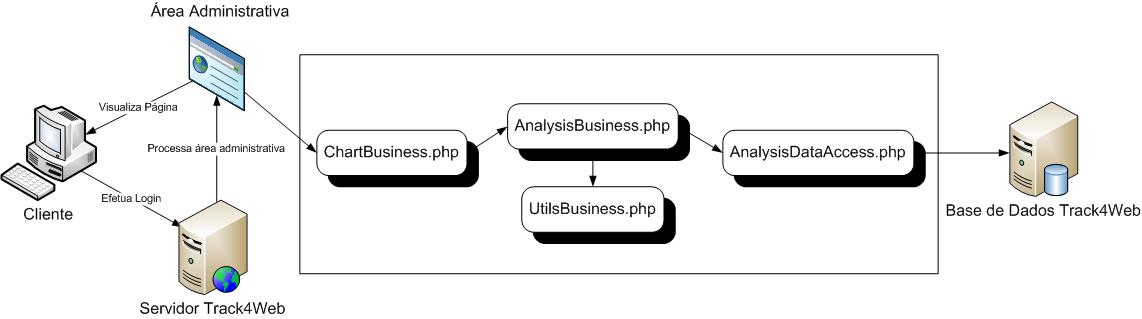 17/11/2008
40
Mecanismo de Análise
Informações
Visitação Recente;
Horário;
Novos Visitantes;
Taxa de Rejeição;
Objetos mais acessados;
Páginas de origem e destino;
Mecanismos de busca e palavras chave.
17/11/2008
41
Dashboard Interativo
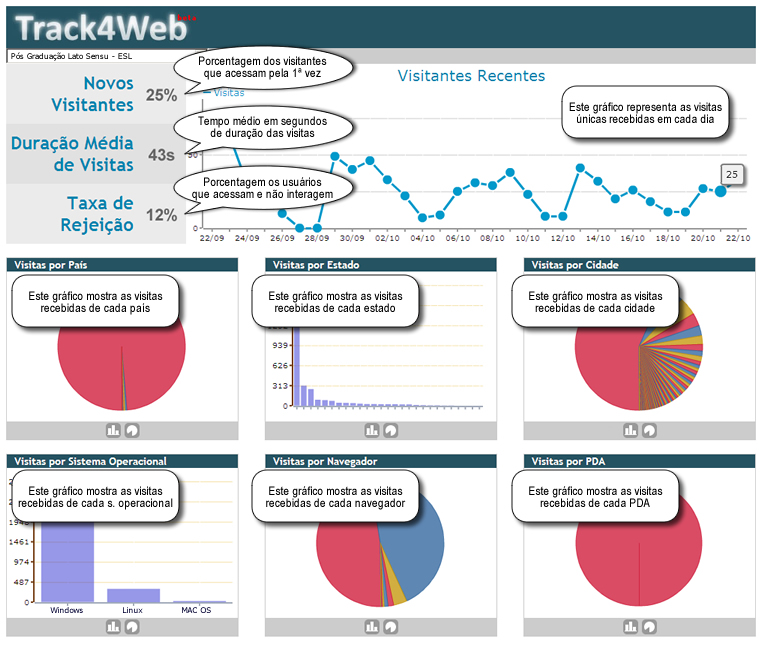 17/11/2008
42
Validação da Plataforma
Utilização nos seguintes sites:

Administração de Sistemas de Informação
Disponível em http://www.nte.ufla.br/asi
Engenharia de Software com Ênfase em Software Livre
Disponível em http://www.nte.ufla.br/esl
Informática em Educação
Disponível em http://www.nte.ufla.br/ied
Tecnologia de Redes de Computadores
Disponível em http://www.nte.ufla.br/rde
17/11/2008
43
Validação da Plataforma
Mais de 15.000 registros de eventos de log;

Mais de 12.000 registros de eventos de ação;

Usuários de 17 países;

Mais de 190 cidades distintas;

Mais de 4,5 milhões de “segundos” em navegação.
17/11/2008
44
Conclusões
Objetivo alcançado – Desenvolvimento e Validação da Plataforma;

Fraco acoplamento do mecanismo de coleta;

Possibilidade de integração com diversos sites e serviços como Moodle, Blogs, Gerenciadores de Conteúdo, e-commerce, etc.
17/11/2008
45
Considerações Finais
Esforço no desenvolvimento é uma tarefa muito ampla;

Possibilidades a partir da plataforma;

Falta de Padrão.
17/11/2008
46
Trabalhos Futuros
Implementar a plataforma como forma de obter dados estruturados para aplicação de Mineração de Dados;

Ferramentas de Business Intelligence para diversas áreas das quais pode-se citar:
Educação à Distância;
Vendas Online;
Utilização de ferramentas internas.
17/11/2008
47
Trabalhos Futuros
Validar e melhorar os web sites utilizados como plataformas de teste, mediante resultados obtidos e dificuldades encontradas;
17/11/2008
48
Encerramento
Agradecimentos
Público;
Banca;
Orientador;
Coordenador de Curso.

Dúvidas
Perguntas e Respostas
17/11/2008
49